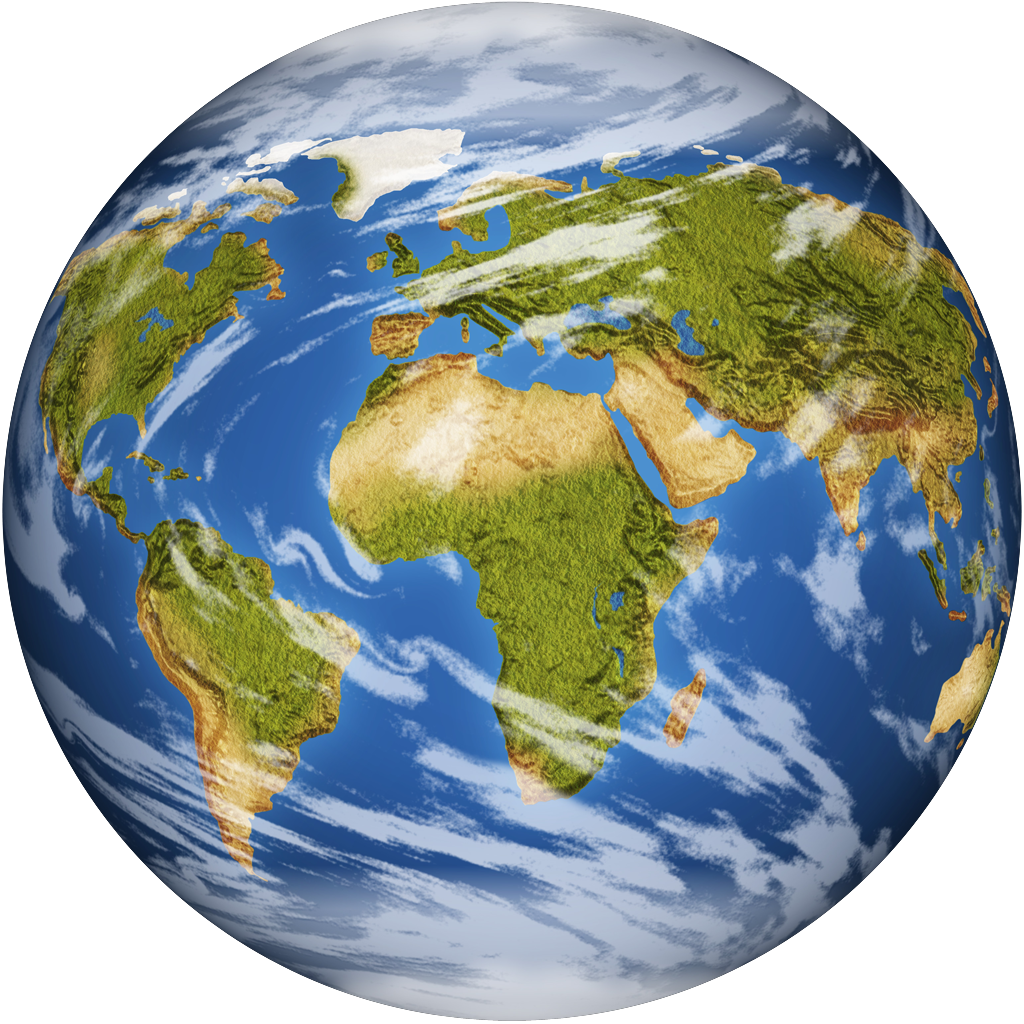 CSCI E-12
Fundamentals of Web Site Development
Validation, HTML5, and Tables
Introduction
Michael D. Hilborn
But you can call me “Mike”
Contact:
Discussion board on course web site
Canvas inbox
Last resort: hilborn@fas.harvard.edu
CSCI E-12: Fundamentals of Web Site Development
September 24, 2018
Format of Section
Focused on the fundamentals that you will need to know for your assignments
First 30 minutes devoted to an overview of the previous lecture’s important topics
Final 30 minutes (possibly beyond) devoted to hands-on help with assignments
But how the section runs is ultimately up to all of us
CSCI E-12: Fundamentals of Web Site Development
September 24, 2018
How You Can Help
Attend the previous week’s lecture
Read the previous week’s recommended materials
Read through (and hopefully) start the current assignment
Come prepared with questions
CSCI E-12: Fundamentals of Web Site Development
September 24, 2018
Today’s Agenda
Quick review of last week
Validating Web Pages
Structure, Style, & Function
Some HTML Markup
Tables
CSCI E-12: Fundamentals of Web Site Development
September 24, 2018
Quick Review of Last Section
You learned about your web toolkit
Web Client (browser), Web Server, Text Editor, SSH Client, FTP Client, WWW
You learned about HTML
You learned about using HTML to write web pages
Best of all, you published your own web page!
But we didn’t validate the web page, so…
CSCI E-12: Fundamentals of Web Site Development
September 24, 2018
Let’s Validate Your HTML!
Why validate your web page?
Ensures that it adheres to web standards
Why do we care about standards?
Accessibility for people
Accessibility for computers
Browsers
Search engines
Mobile devices
Stability (forward/backward compatible)
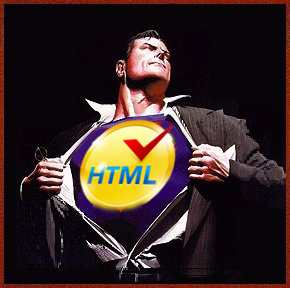 CSCI E-12: Fundamentals of Web Site Development
September 24, 2018
How Do You Validate?
First, make certain you have a Document Type Definition (DTD) at the top of your HTML
This informs the browser or validator what kind of markup you are using
The browser renders according to the DTD’s rules
The validator checks against the DTD’s rules
Current DTDs
HTML 5
XHTML 1.1
XHTML 1.0 Strict
XHTML 1.0 Transitional
HTML 4.01 Strict
HTML 4.01 Transitional
Tip: Why not try for XHTML 1.1, then validate for HTML 5?
I like these
CSCI E-12: Fundamentals of Web Site Development
September 24, 2018
Choose A DTD And Cut-n-Paste It
HTML 5
<!DOCTYPE html>
XHTML 1.1 
<!DOCTYPE html PUBLIC "-//W3C//DTD XHTML 1.1//EN" "http://www.w3.org/TR/xhtml11/DTD/xhtml11.dtd">
XHTML 1.0 Strict
<!DOCTYPE html PUBLIC "-//W3C//DTD XHTML 1.0 Strict//EN" "http://www.w3.org/TR/xhtml1/DTD/xhtml1-strict.dtd">
XHTML 1.0 Transitional
 <!DOCTYPE html PUBLIC "-//W3C//DTD XHTML 1.0 Transitional//EN" "http://www.w3.org/TR/xhtml1/DTD/xhtml1-transitional.dtd">
I like this!
CSCI E-12: Fundamentals of Web Site Development
September 24, 2018
Choose A DTD And Cut-n-Paste It
HTML 4.01 Strict
<!DOCTYPE html PUBLIC "-//W3C//DTD HTML 4.01//EN" "http://www.w3.org/TR/html4/strict.dtd">
HTML 4.01 Transitional
<!DOCTYPE html PUBLIC "-//W3C//DTD HTML 4.01 Transitional//EN" "http://www.w3.org/TR/html4/loose.dtd”>
HTML 4.01 Frameset
 <!DOCTYPE html PUBLIC "-//W3C//DTD HTML 4.01 Frameset//EN" "http://www.w3.org/TR/html4/frameset.dtd">
CSCI E-12: Fundamentals of Web Site Development
September 24, 2018
How Do You Validate?
After you select a DTD and write your HTML, go to a validator…

http://validator.w3.org/nu/
CSCI E-12: Fundamentals of Web Site Development
September 24, 2018
Structure, Style, & Function… Oh My!
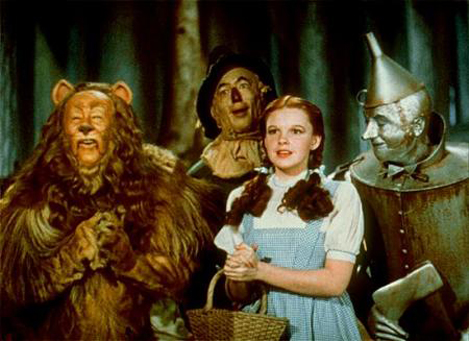 HTML
We are here
CSS
JavaScript
Remember: Good web page design means the three are separate, but work together
CSCI E-12: Fundamentals of Web Site Development
September 24, 2018
Structure: HTML Markup
<!DOCTYPE html>

<html> 
  <head> 
    <meta charset="utf-8" /> 
    <title>Jabberwocky</title> 
  </head> 
  <body> 
    <p>
      `Twas brillig, and the slithy toves
      <br /> 
      Did gyre and gimble in the wabe:
      <br /> 
      All mimsy were the borogoves,
	<br />
      And the mome raths outgrabe. 
    </p>
    <p>
      "Beware the Jabberwock, my son!
      <br />      The jaws that bite, 
        the claws that catch!
      <br />      Beware the Jubjub bird, and shun
      <br />
      The frumious Bandersnatch!”
    </p>  
  </body> 
</html>
Heading elements
Block level elements
Inline elements
Anchor (link) element
Image element
Lists
Tables
Forms
CSCI E-12: Fundamentals of Web Site Development
September 24, 2018
Heading Elements
<h1>Heading 1</h1>
<h2>Heading 2</h2>
<h3>Heading 3</h3>
<h4>Heading 4</h4>
<h5>Heading 5</h5>
<h6>Heading 6</h6>
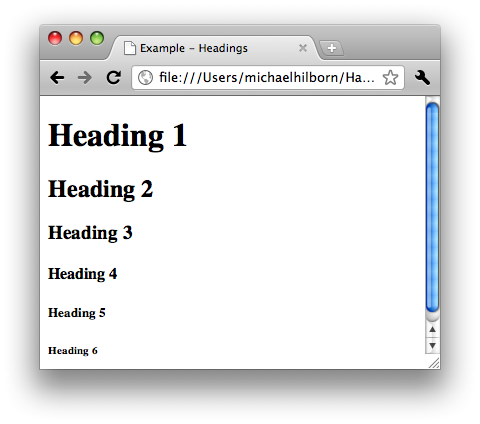 CSCI E-12: Fundamentals of Web Site Development
September 24, 2018
Block level elements: <p>
<p>
  The &lt;p&gt; element is generally used for defining paragraphs.
</p>
<p>
  By default, paragraphs (and most block elements) are separated by a line break. 
</p>
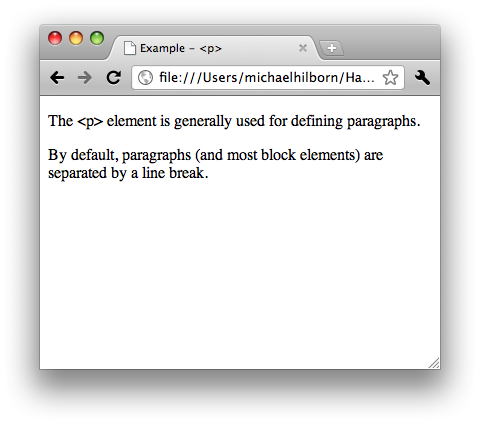 CSCI E-12: Fundamentals of Web Site Development
September 24, 2018
Block level elements: <blockquote>
<p>
Albert Einstein said this about quantum mechanics:
</p>

<blockquote>
“God does not play dice.”
</blockquote>
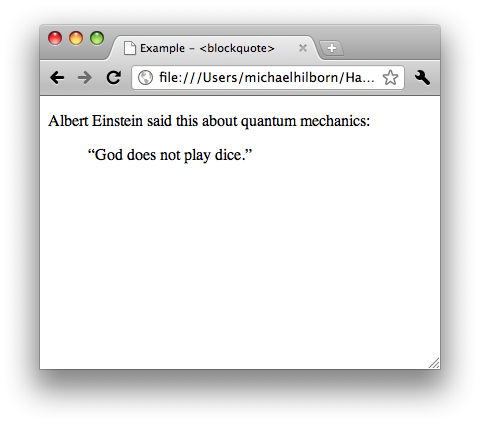 CSCI E-12: Fundamentals of Web Site Development
September 24, 2018
Block level elements: <pre>
<p>
  A little bit of JavaScript:
</p>

<pre>
  if (showWindow) {
      alert("Hey there!");
  }
</pre>
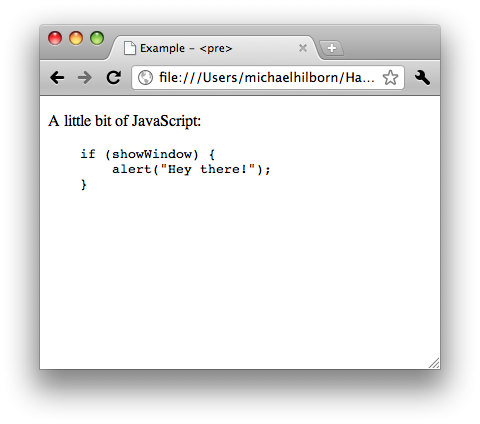 CSCI E-12: Fundamentals of Web Site Development
September 24, 2018
Block level elements: <div>
<div style=“border: thin solid black; padding: 5px; -webkit-border-radius: 5px”>
  <p>
    The &lt;div&gt; tag is mainly used for defining structures that are styled.
  </p>
</div>
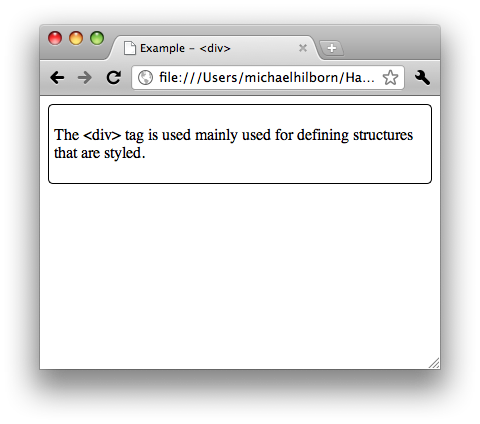 CSCI E-12: Fundamentals of Web Site Development
September 24, 2018
Inline elements: <em>, <strong>, <br />
<p>
Inline elements are generally used for <em>emphasizing</em> text or <strong>bolding it.</strong> Note how they don’t break lines and are contained in a block element.
</p>
<p>
To break lines within a paragraph, do so with a &lt;br&gt; tag:
  <br />
  First line...
  <br />
  Second line...
</p>
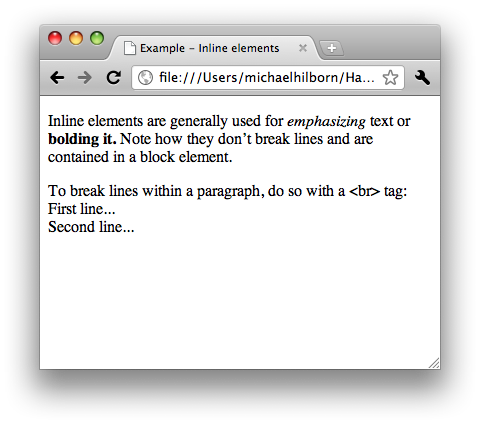 CSCI E-12: Fundamentals of Web Site Development
September 24, 2018
Inline elements: <span>
<p>
    The &lt;span&gt; tag is the inline equivalent of the &lt;div&gt; and used mostly for <span style="background-color: yellow; color: red; font-weight: bold;">styling text</span> within a block level element.
</p>
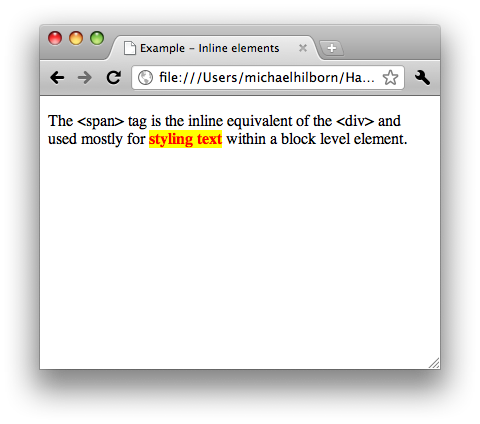 CSCI E-12: Fundamentals of Web Site Development
September 24, 2018
Anchor/Link Element: <a>
<p>
    A very boring link to the <a href="http://www.harvard.edu">Harvard home page</a>.
  </p>
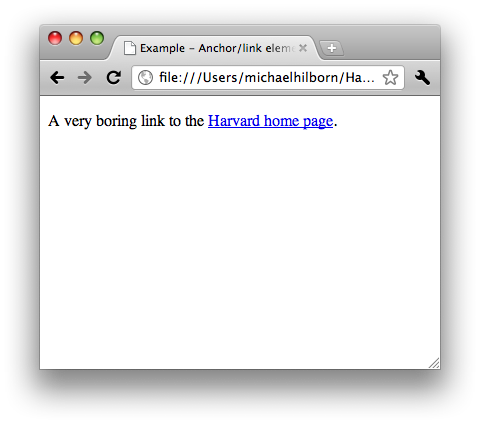 CSCI E-12: Fundamentals of Web Site Development
September 24, 2018
Image Element: <img />
<p>
    <img src="images/scooby-doo.jpg" alt="Scooby Doo" />
    <br />
    The web can show images???
  </p>
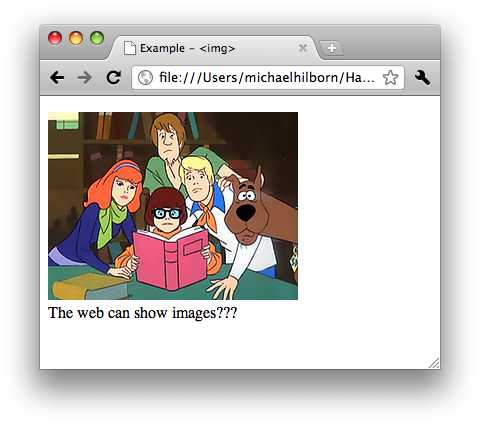 CSCI E-12: Fundamentals of Web Site Development
September 24, 2018
Lists: Ordered List (<ol>, <li>)
<p>
    Business plan:
  </p>
  <ol>
    <li>Learn XHTML</li>
    <li>Write web page</li>
    <li>Publish web page on server</li>
    <li>PROFIT!</li>
  </ol>
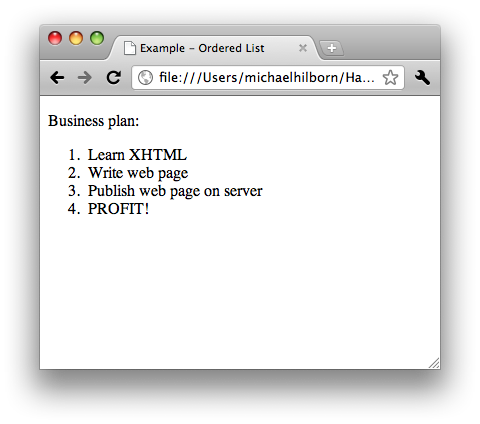 CSCI E-12: Fundamentals of Web Site Development
September 24, 2018
Lists: Unordered List (<ul>, <li>)
<p>
    Business plan:
  </p>
  <ul>
    <li>Learn XHTML</li>
    <li>Write web page</li>
    <li>Publish web page on server</li>
    <li>PROFIT!</li>
  </ul>
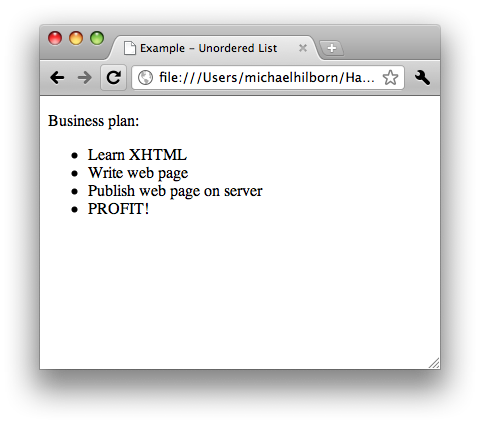 CSCI E-12: Fundamentals of Web Site Development
September 24, 2018
Lots of Elements Out There
Don’t panic!
You’ll get to a know a bunch and you’ll become best friends.
http://www.w3schools.com/tags/
<!--...-->  <!DOCTYPE>   <a>  <abbr>  <acronym>  <address>  <applet>  <area />  <b>  <base />  <basefont />  <bdo>  <big>  <blockquote>  <body>  <br />  <button>  <caption>  <center>  <cite>  <code>  <col />  <colgroup>  <dd>  <del>  <dfn>  <dir>  <div>  <dl>  <dt>  <em>  <fieldset>  <font>  <form>  <frame />  <frameset>  <h1>   <h2>  <h3>  <h4>  <h5> <h6>  <head>  <hr />  <html>  <i>  <iframe>  <img />  <input />  <ins>  <isindex>  <kbd>  <label>  <legend>  <li>  <link />  <map>  <menu>  <meta />  <noframes>  <noscript>  <object>  <ol>  <optgroup>  <option>  <p>  <param />  <pre>  <q>  <s>  <samp>  <script>  <select>  <small>  <span>  <strike>  <strong>  <style>  <sub>  <sup>  <table>  <tbody>  <td>  <textarea>  <tfoot>  <th>  <thead>  <title>  <tr>  <tt>  <u>  <ul>  <var>  <xmp>
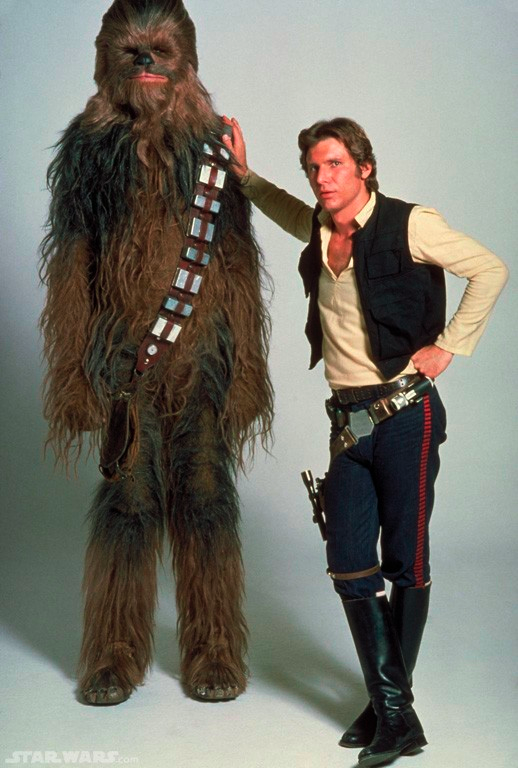 CSCI E-12: Fundamentals of Web Site Development
September 24, 2018
Tables
Great for displaying tabular data
Even better for laying out pages!
WRONG!
WRONG!
WRONG!
Tables should be used for tabular data ONLY!
CSCI E-12: Fundamentals of Web Site Development
September 24, 2018
<table>
      <caption>Sci-Fi movie trilogies</caption>
      <thead>
        <tr>
          <th scope="col">Trilogy</th>
          <th scope="col">First Movie</th>
          <th scope="col">Second Movie</th>
          <th scope="col">Third Movie</th>
        </tr>
      </thead>
        <tfoot>
          <tr>
            <td colspan="4">Data compiled from a geek's memory</td>
          </tr>
        </tfoot>
      <tbody>
          <tr>
            <th scope="row">Star Wars</th>
            <td>A New Hope</td>  
            <td>The Empire Strikes Back</td>
            <td>The Return of the Jedi</td>
          </tr>
          <tr>
            <th scope="row">Matrix</th>
            <td>The Matrix</td>        
            <td>The Matrix Reloaded</td>
            <td>The Matrix Revolutions</td>        
          </tr>
      </tbody>
    </table>
Anatomy of a Table
CSCI E-12: Fundamentals of Web Site Development
September 24, 2018
<table>
      <caption>Sci-Fi movie trilogies</caption>
      <thead>
        <tr>
          <th scope="col">Trilogy</th>
          <th scope="col">First Movie</th>
          <th scope="col">Second Movie</th>
          <th scope="col">Third Movie</th>
        </tr>
      </thead>
        <tfoot>
          <tr>
            <td colspan="4">Data compiled from a geek's memory</td>
          </tr>
        </tfoot>
      <tbody>
          <tr>
            <th scope="row">Star Wars</td>
            <td>A New Hope</td>  
            <td>The Empire Strikes Back</td>
            <td>The Return of the Jedi</td>
          </tr>
          <tr>
            <th scope="row">Matrix</td>
            <td>The Matrix</td>        
            <td>The Matrix Reloaded</td>
            <td>The Matrix Revolutions</td>        
          </tr>
      </tbody>
    </table>
Anatomy of a Table
The table itself (<table>…</table>)
CSCI E-12: Fundamentals of Web Site Development
September 24, 2018
<table>
      <caption>Sci-Fi movie trilogies</caption>
      <thead>
        <tr>
          <th scope="col">Trilogy</th>
          <th scope="col">First Movie</th>
          <th scope="col">Second Movie</th>
          <th scope="col">Third Movie</th>
        </tr>
      </thead>
        <tfoot>
          <tr>
            <td colspan="4">Data compiled from a geek's memory</td>
          </tr>
        </tfoot>
      <tbody>
          <tr>
            <th scope="row">Star Wars</th>
            <td>A New Hope</td>  
            <td>The Empire Strikes Back</td>
            <td>The Return of the Jedi</td>
          </tr>
          <tr>
            <th scope="row">Matrix</th>
            <td>The Matrix</td>        
            <td>The Matrix Reloaded</td>
            <td>The Matrix Revolutions</td>        
          </tr>
      </tbody>
    </table>
Anatomy of a Table
The table itself (<table>…</table>)
A caption (<caption>…</caption>)
CSCI E-12: Fundamentals of Web Site Development
September 24, 2018
<table>
      <caption>Sci-Fi movie trilogies</caption>
      <thead>
        <tr>
          <th scope="col">Trilogy</th>
          <th scope="col">First Movie</th>
          <th scope="col">Second Movie</th>
          <th scope="col">Third Movie</th>
        </tr>
      </thead>
        <tfoot>
          <tr>
            <td colspan="4">Data compiled from a geek's memory</td>
          </tr>
        </tfoot>
      <tbody>
          <tr>
            <th scope="row">Star Wars</th>
            <td>A New Hope</td>  
            <td>The Empire Strikes Back</td>
            <td>The Return of the Jedi</td>
          </tr>
          <tr>
            <th scope="row">Matrix</th>
            <td>The Matrix</td>        
            <td>The Matrix Reloaded</td>
            <td>The Matrix Revolutions</td>        
          </tr>
      </tbody>
    </table>
Anatomy of a Table
The table itself (<table>…</table>)
A caption (<caption>…</caption>)
Header (<thead>…</thead>)
CSCI E-12: Fundamentals of Web Site Development
September 24, 2018
<table>
      <caption>Sci-Fi movie trilogies</caption>
      <thead>
        <tr>
          <th scope="col">Trilogy</th>
          <th scope="col">First Movie</th>
          <th scope="col">Second Movie</th>
          <th scope="col">Third Movie</th>
        </tr>
      </thead>
        <tfoot>
          <tr>
            <td colspan="4">Data compiled from a geek's memory</td>
          </tr>
        </tfoot>
      <tbody>
          <tr>
            <th scope="row">Star Wars</th>
            <td>A New Hope</td>  
            <td>The Empire Strikes Back</td>
            <td>The Return of the Jedi</td>
          </tr>
          <tr>
            <th scope="row">Matrix</th>
            <td>The Matrix</td>        
            <td>The Matrix Reloaded</td>
            <td>The Matrix Revolutions</td>        
          </tr>
      </tbody>
    </table>
Anatomy of a Table
The table itself (<table>…</table>)
A caption (<caption>…</caption>)
Header (<thead>…</thead>) 
Footer (<tfoot>…</tfoot>)
CSCI E-12: Fundamentals of Web Site Development
September 24, 2018
<table>
      <caption>Sci-Fi movie trilogies</caption>
      <thead>
        <tr>
          <th scope="col">Trilogy</th>
          <th scope="col">First Movie</th>
          <th scope="col">Second Movie</th>
          <th scope="col">Third Movie</th>
        </tr>
      </thead>
        <tfoot>
          <tr>
            <td colspan="4">Data compiled from a geek's memory</td>
          </tr>
        </tfoot>
      <tbody>
          <tr>
            <th scope="row">Star Wars</th>
            <td>A New Hope</td>  
            <td>The Empire Strikes Back</td>
            <td>The Return of the Jedi</td>
          </tr>
          <tr>
            <th scope="row">Matrix</th>
            <td>The Matrix</td>        
            <td>The Matrix Reloaded</td>
            <td>The Matrix Revolutions</td>        
          </tr>
      </tbody>
    </table>
Anatomy of a Table
The table itself (<table>…</table>)
A caption (<caption>…</caption>)
Header (<thead>…</thead>) 
Footer (<tfoot>…</tfoot>)
Body (<tbody>…</tbody>)
CSCI E-12: Fundamentals of Web Site Development
September 24, 2018
<table>
      <caption>Sci-Fi movie trilogies</caption>
      <thead>
        <tr>
          <th scope="col">Trilogy</th>
          <th scope="col">First Movie</th>
          <th scope="col">Second Movie</th>
          <th scope="col">Third Movie</th>
        </tr>
      </thead>
        <tfoot>
          <tr>
            <td colspan="4">Data compiled from a geek's memory</td>
          </tr>
        </tfoot>
      <tbody>
          <tr>
            <th scope="row">Star Wars</th>
            <td>A New Hope</td>  
            <td>The Empire Strikes Back</td>
            <td>The Return of the Jedi</td>
          </tr>
          <tr>
            <th scope="row">Matrix</th>
            <td>The Matrix</td>        
            <td>The Matrix Reloaded</td>
            <td>The Matrix Revolutions</td>        
          </tr>
      </tbody>
    </table>
Anatomy of a Table
The table itself (<table>…</table>)
A caption (<caption>…</caption>)
Header (<thead>…</thead>) 
Footer (<tfoot>…</tfoot>)
Body (<tbody>…</tbody>)
Rows (<tr>…</tr>)
CSCI E-12: Fundamentals of Web Site Development
September 24, 2018
<table>
      <caption>Sci-Fi movie trilogies</caption>
      <thead>
        <tr>
          <th scope="col">Trilogy</th>
          <th scope="col">First Movie</th>
          <th scope="col">Second Movie</th>
          <th scope="col">Third Movie</th>
        </tr>
      </thead>
        <tfoot>
          <tr>
            <td colspan="4">Data compiled from a geek's memory</td>
          </tr>
        </tfoot>
      <tbody>
          <tr>
            <th scope="row">Star Wars</th>
            <td>A New Hope</td>  
            <td>The Empire Strikes Back</td>
            <td>The Return of the Jedi</td>
          </tr>
          <tr>
            <th scope="row">Matrix</th>
            <td>The Matrix</td>        
            <td>The Matrix Reloaded</td>
            <td>The Matrix Revolutions</td>        
          </tr>
      </tbody>
    </table>
Anatomy of a Table
The table itself (<table>…</table>)
A caption (<caption>…</caption>)
Header (<thead>…</thead>) 
Footer (<tfoot>…</tfoot>)
Body (<tbody>…</tbody>)
Rows (<tr>…</tr>)
Data cells (<td>…</td>)
CSCI E-12: Fundamentals of Web Site Development
September 24, 2018
<table>
      <caption>Sci-Fi movie trilogies</caption>
      <thead>
        <tr>
          <th scope="col">Trilogy</th>
          <th scope="col">First Movie</th>
          <th scope="col">Second Movie</th>
          <th scope="col">Third Movie</th>
        </tr>
      </thead>
        <tfoot>
          <tr>
            <td colspan="4">Data compiled from a geek's memory</td>
          </tr>
        </tfoot>
      <tbody>
          <tr>
            <th scope="row">Star Wars</th>
            <td>A New Hope</td>  
            <td>The Empire Strikes Back</td>
            <td>The Return of the Jedi</td>
          </tr>
          <tr>
            <th scope="row">Matrix</th>
            <td>The Matrix</td>        
            <td>The Matrix Reloaded</td>
            <td>The Matrix Revolutions</td>        
          </tr>
      </tbody>
    </table>
Anatomy of a Table
The table itself (<table>…</table>)
A caption (<caption>…</caption>)
Header (<thead>…</thead>) 
Footer (<tfoot>…</tfoot>)
Body (<tbody>…</tbody>)
Rows (<tr>…</tr>)
Data cells (<td>…</td>)
Attributes
colspan, rowspan
CSCI E-12: Fundamentals of Web Site Development
September 24, 2018
<table>
      <caption>Sci-Fi movie trilogies</caption>
      <thead>
        <tr>
          <th scope="col">Trilogy</th>
          <th scope="col">First Movie</th>
          <th scope="col">Second Movie</th>
          <th scope="col">Third Movie</th>
        </tr>
      </thead>
        <tfoot>
          <tr>
            <td colspan="4">Data compiled from a geek's memory</td>
          </tr>
        </tfoot>
      <tbody>
          <tr>
            <th>Star Wars</th>
            <td>A New Hope</td>  
            <td>The Empire Strikes Back</td>
            <td>The Return of the Jedi</td>
          </tr>
          <tr>
            <th>Matrix</th>
            <td>The Matrix</td>        
            <td>The Matrix Reloaded</td>
            <td>The Matrix Revolutions</td>        
          </tr>
      </tbody>
    </table>
Anatomy of a Table
The table itself (<table>…</table>)
A caption (<caption>…</caption>)
Header (<thead>…</thead>) 
Footer (<tfoot>…</tfoot>)
Body (<tbody>…</tbody>)
Rows (<tr>…</tr>)
Data cells (<td>…</td>)
Attributes
colspan, rowspan
scope
CSCI E-12: Fundamentals of Web Site Development
September 24, 2018
Bookmark This!
W3C Validator: http://validator.w3.org/nu/
HTML markup: http://www.w3schools.com/tags/
HTML tables: http://www.w3schools.com/html/html_tables.asp
<col> and <colgroup>: http://htmldog.com/guides/htmladvanced/tables/
Tutorial on accessible tables: http://jimthatcher.com/webcourse9.htm
CSCI E-12: Fundamentals of Web Site Development
September 24, 2018